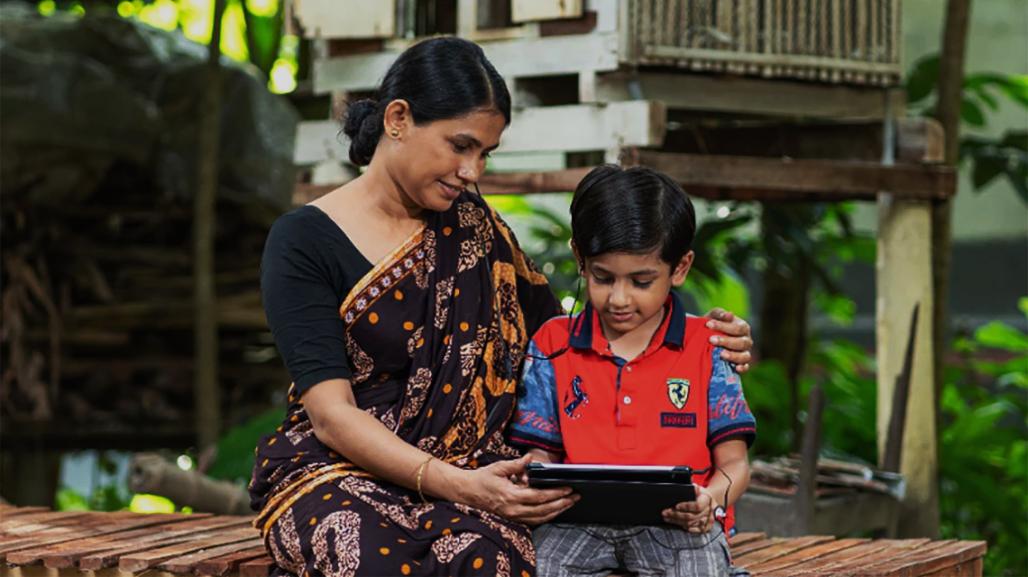 স্বাগত
পরিচিতি
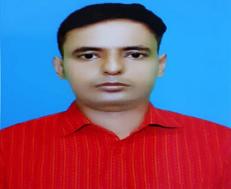 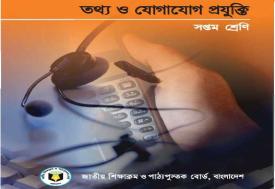 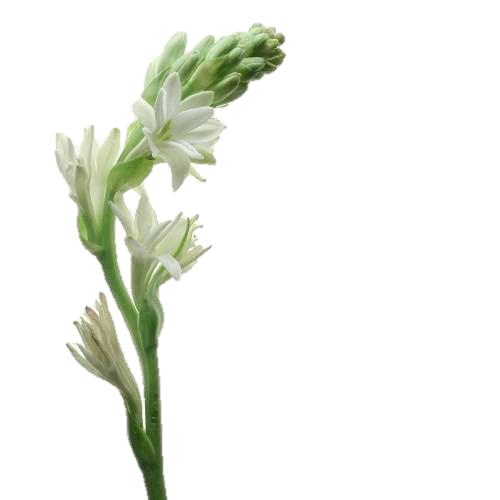 সৌরভ দেব নাথ
সহকারি শিক্ষক (আইসিটি)
কোনাপাড়া উচ্চ বিদ্যালয়,
ঈশ্বরগঞ্জ, ময়মনসিংহ ।
E-mail: souravcse০২@gmail.com
বিষয়ঃ আইসিটি 
শ্রেণিঃ ৭ম 
অধ্যায়ঃ ৩য় 
সময়ঃ ৪৫ মিনিট ।
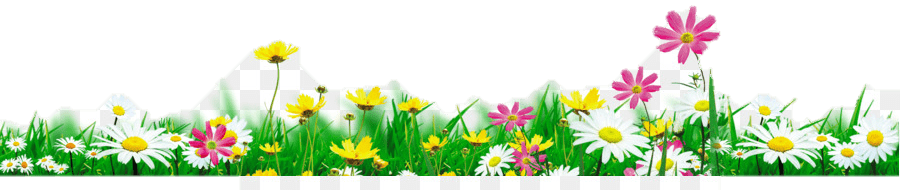 কিছু চিত্র দেখি…
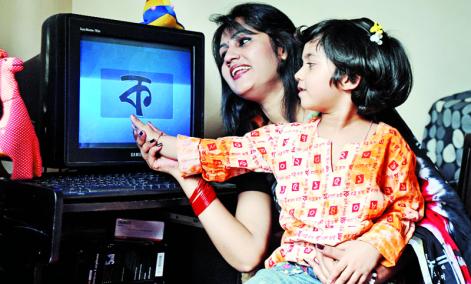 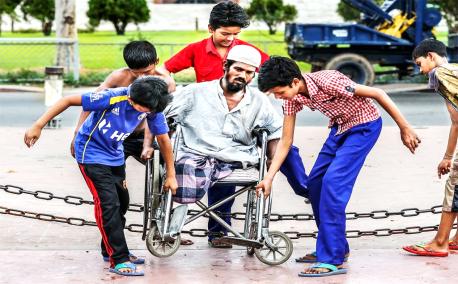 কিছু চিত্র দেখি…
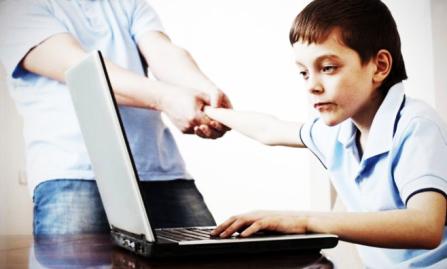 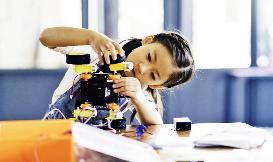 আজকের আলোচনার বিষয়…
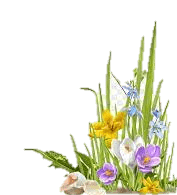 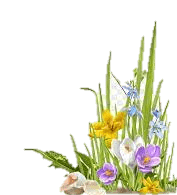 নিরাপদ ও নৈতিক ব্যবহার
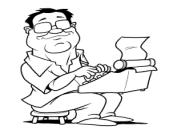 শিখনফল
১। মাত্রাতিরিক্ত ব্যবহারের ক্ষতিকর দিকগুলো ব্যাখ্যা করতে পারবে।
২। সামাজিকক্ষেত্রে এর প্রভাব বর্ণনা করতে পারবে।
৩। নিরাপদ ও নৈতিক ব্যবহারের প্রয়োজনীয়তা ব্যাখ্যা করতে পারবে।
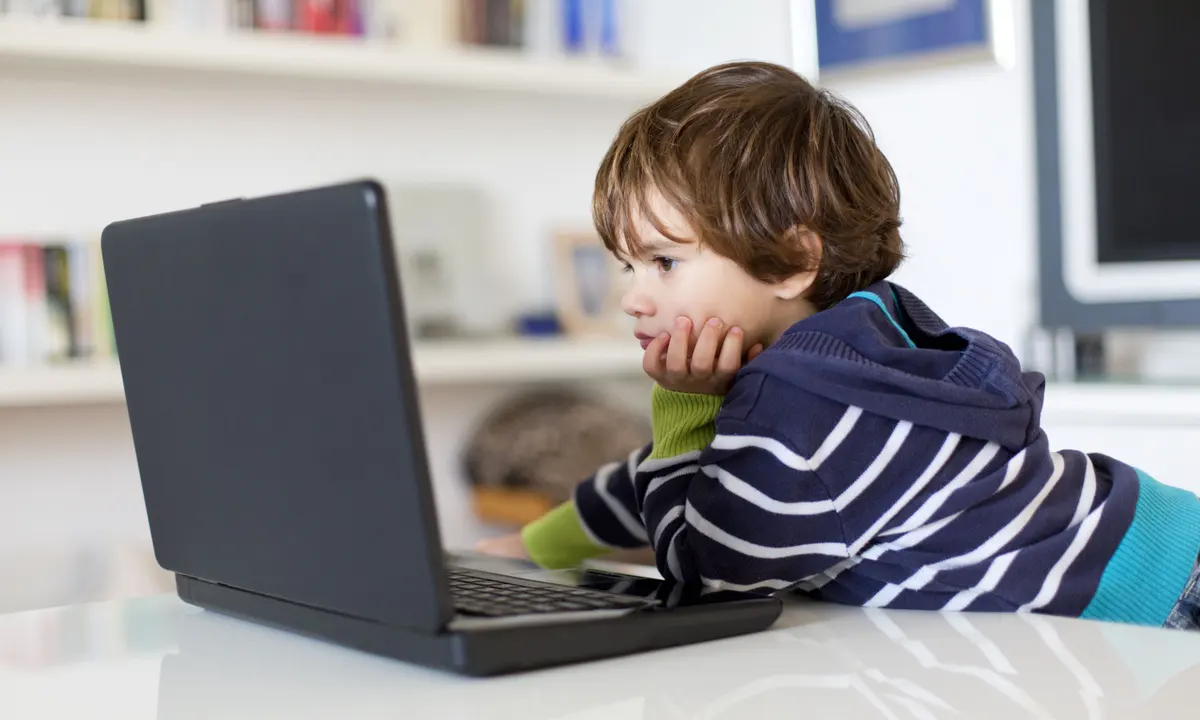 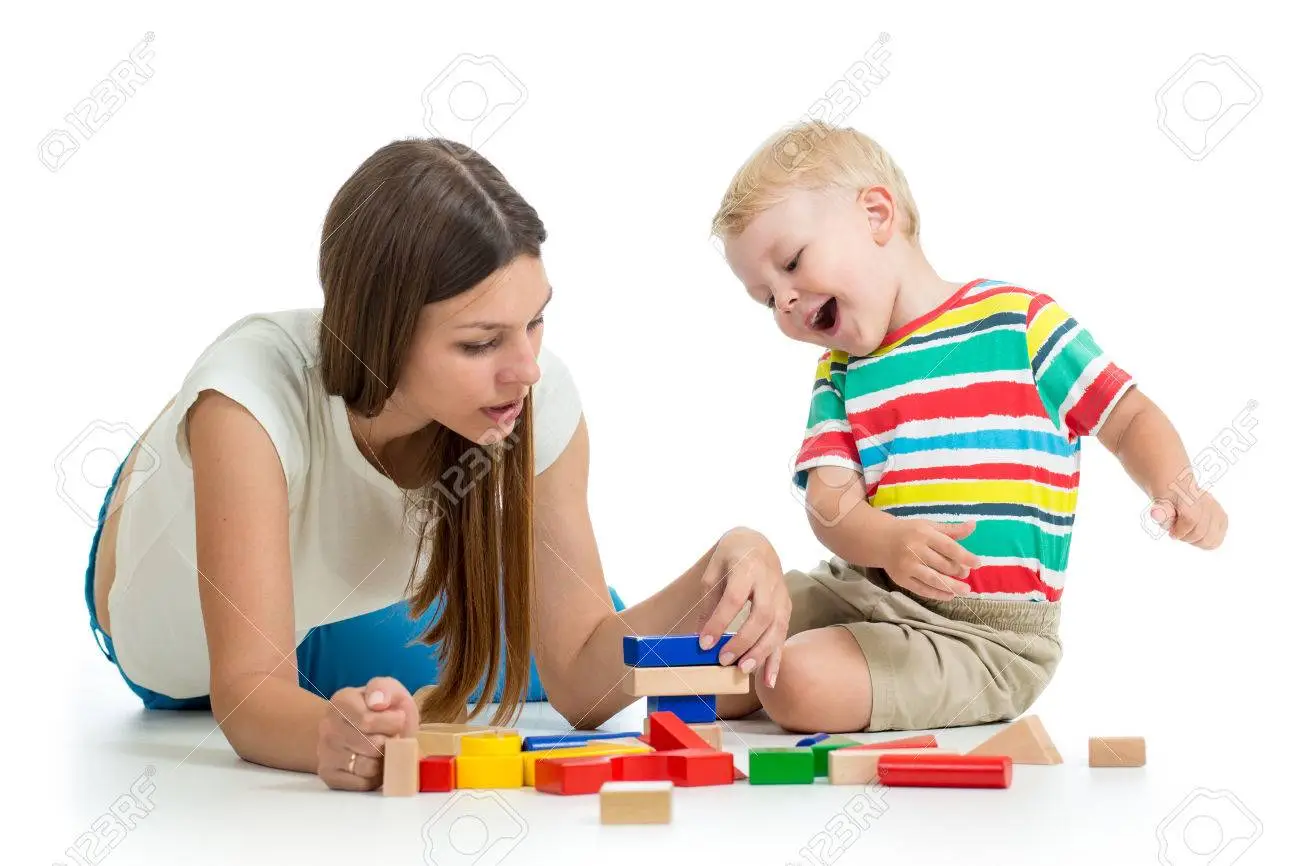 কম্পিউটারে আসক্ত
মায়ের সাথে খেলা করছে
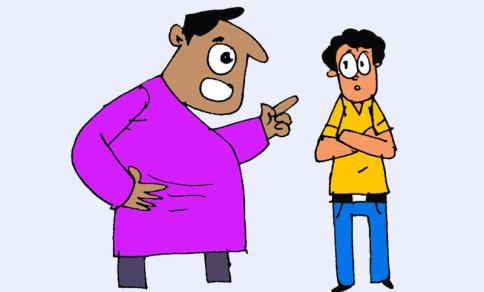 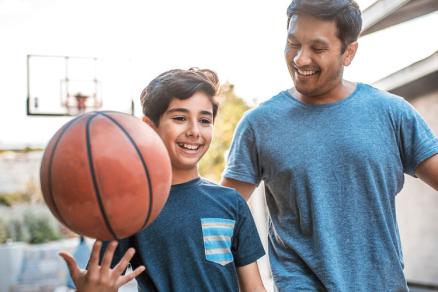 বাচ্চাদের সঙ্গে অস্বাভাবিক আচরণ
করনীয় আচরণ
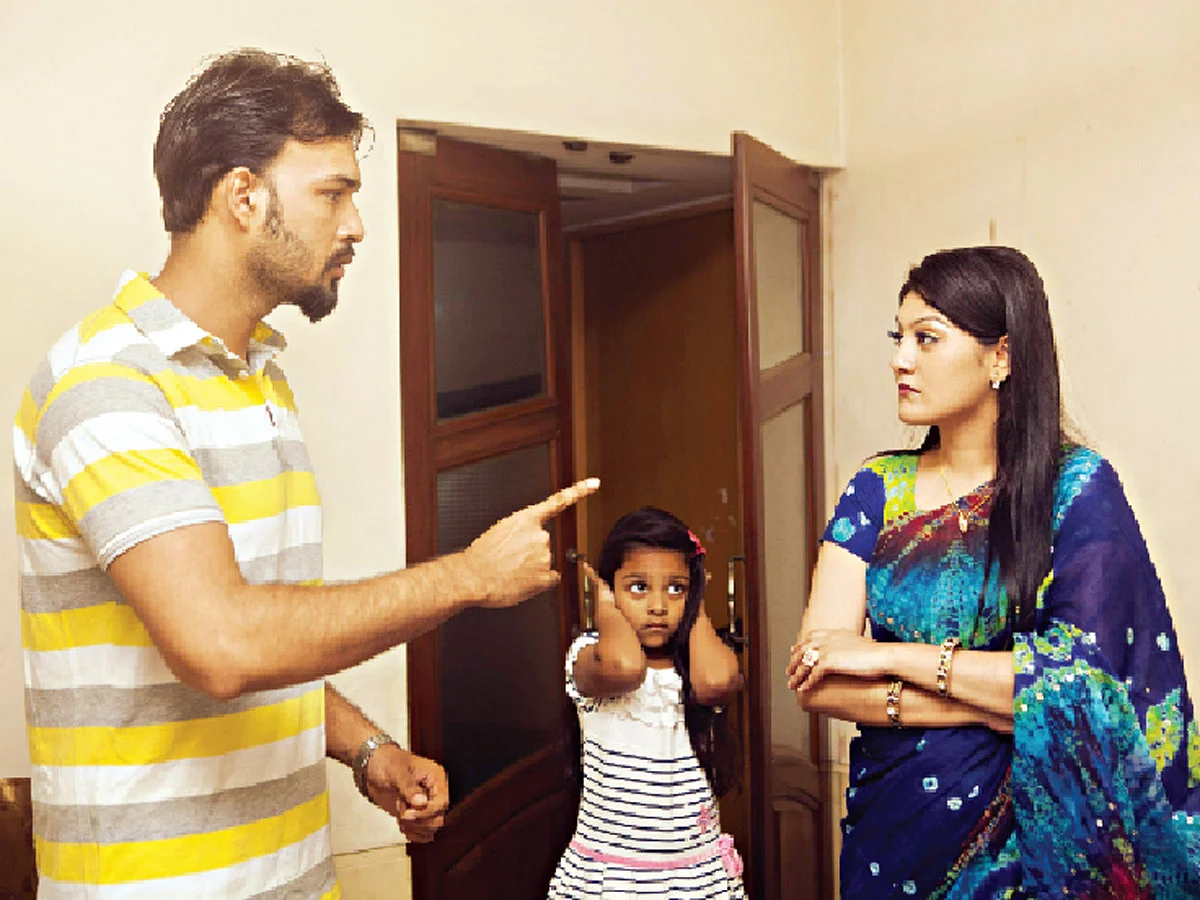 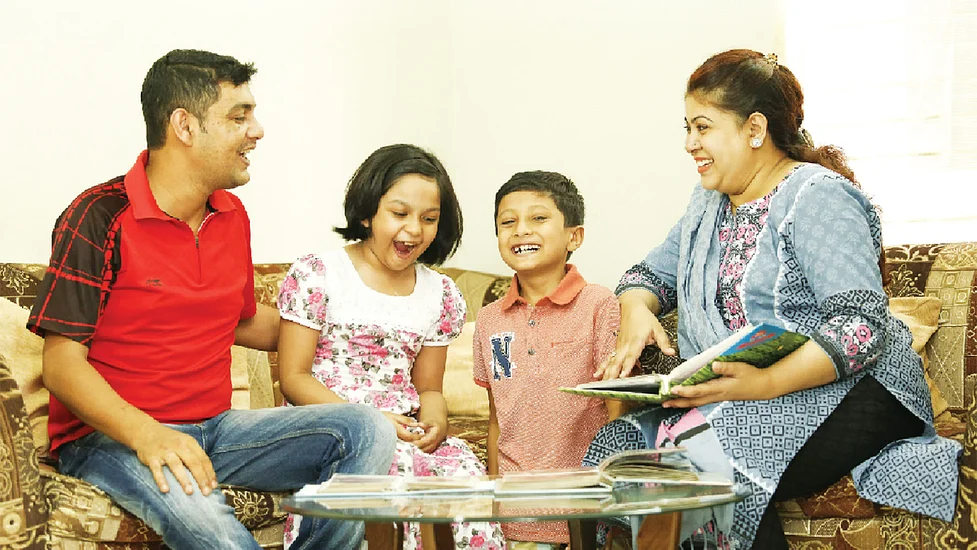 বাচ্চাদের সামনে ঝগড়া
বাচ্চাদের সামনে করনীয়
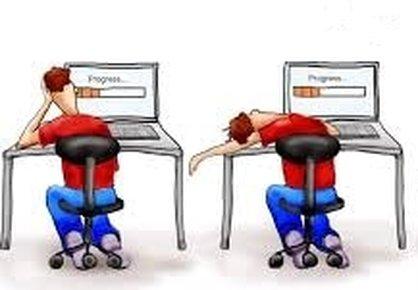 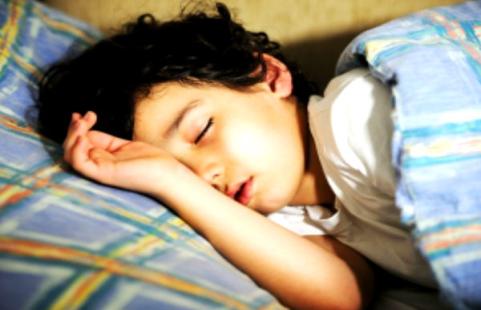 অপরিনত ঘুম
পরিনত ঘুম
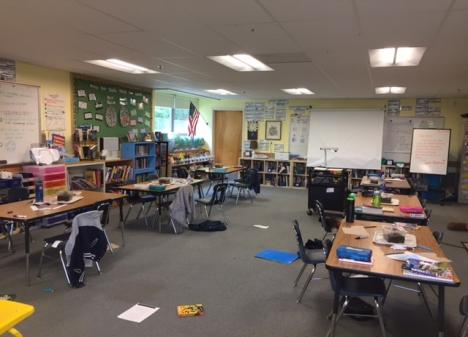 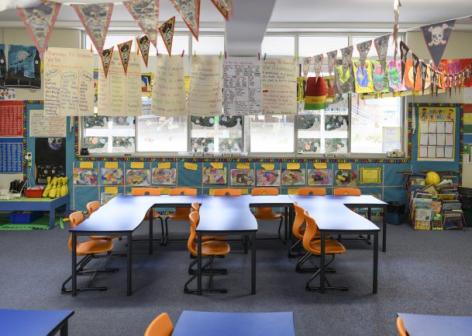 এলোমেলো শ্রেনি কক্ষ
গোছানো শ্রেনিকক্ষ
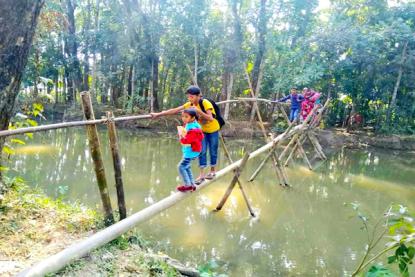 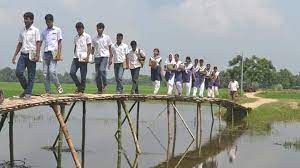 ঝুঁকিপূর্ণ রাস্তা
ঝুঁকিমুক্ত রাস্তা
শুভ সকাল ।
শুভ সকাল ।
স্যার কেমন আছেন ?
আমি ভালো আছি । তুমি কেমন  আছো ?
ধন্যবাদ । পরে কথা হবে ।
ধন্যবাদ স্যার ।
আমিও ভালো আছি ।
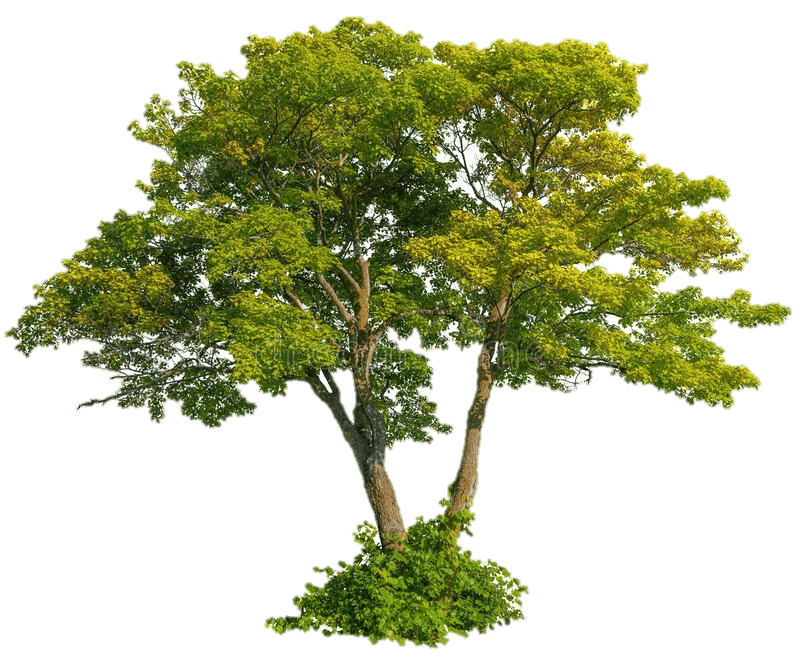 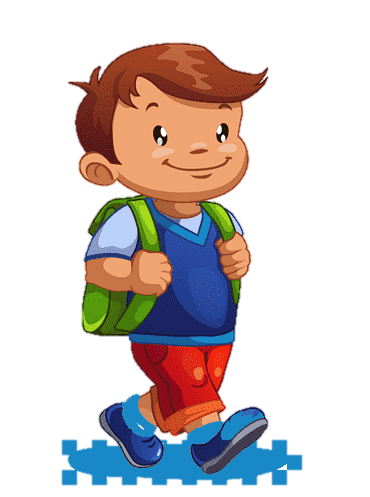 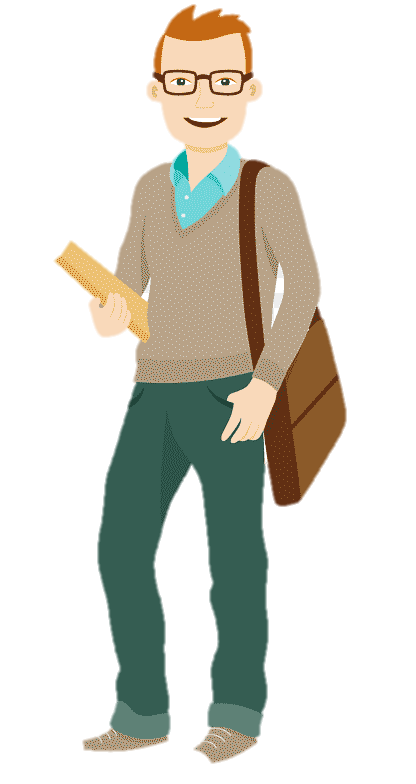 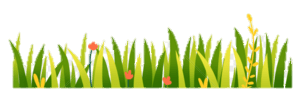 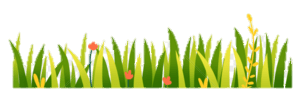 একক কাজ
১। নিরাপত্তা বলতে কী বুঝ ।
২। নৈতিক ব্যবহার বলতে কী বুঝ?
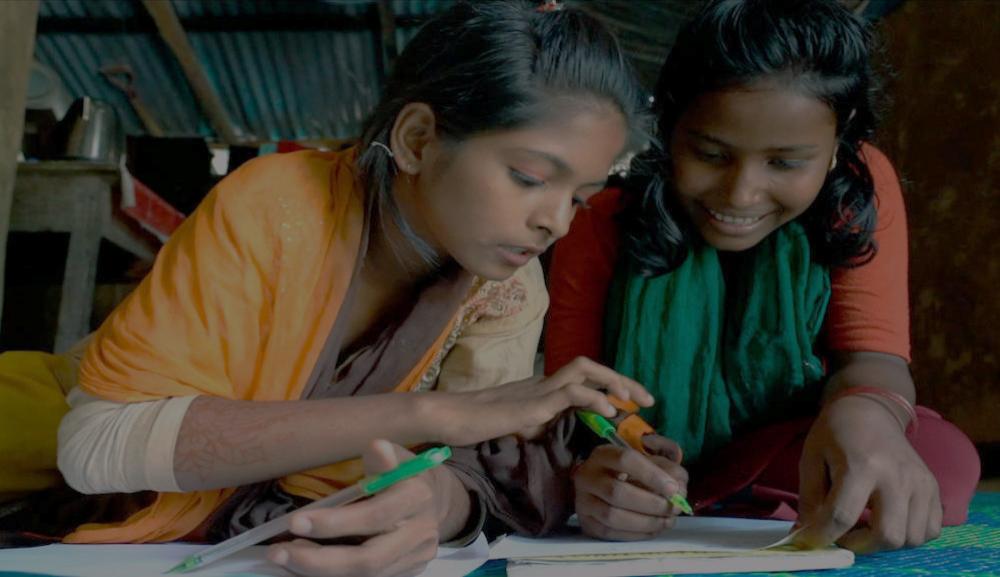 বাড়ির কাজ
নিরাপদ ও নৈতিক ব্যবহারের প্রয়োজনীয়তা ব্যাখ্যা করে আনবে ।
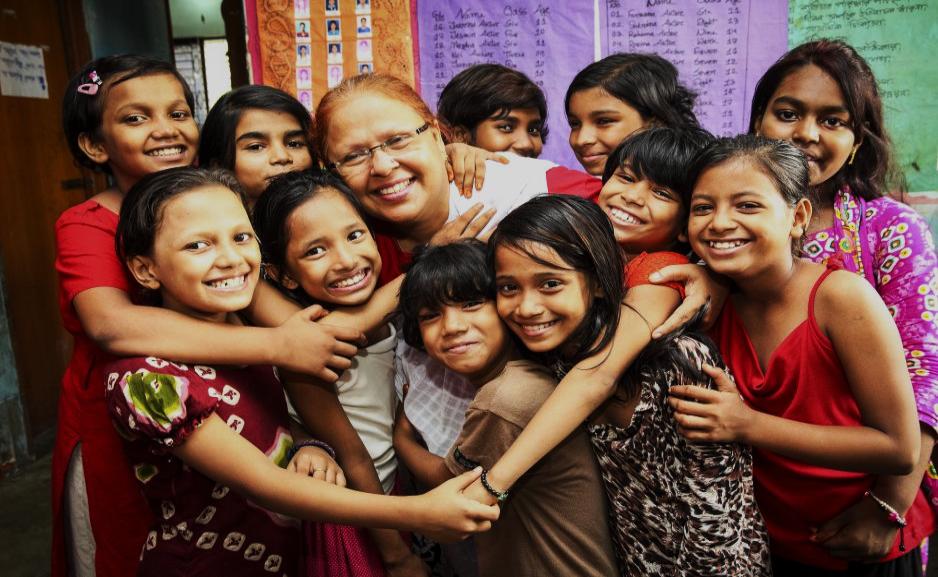 সকলকে সাথে থাকার জন্য...
ধন্যবাদ